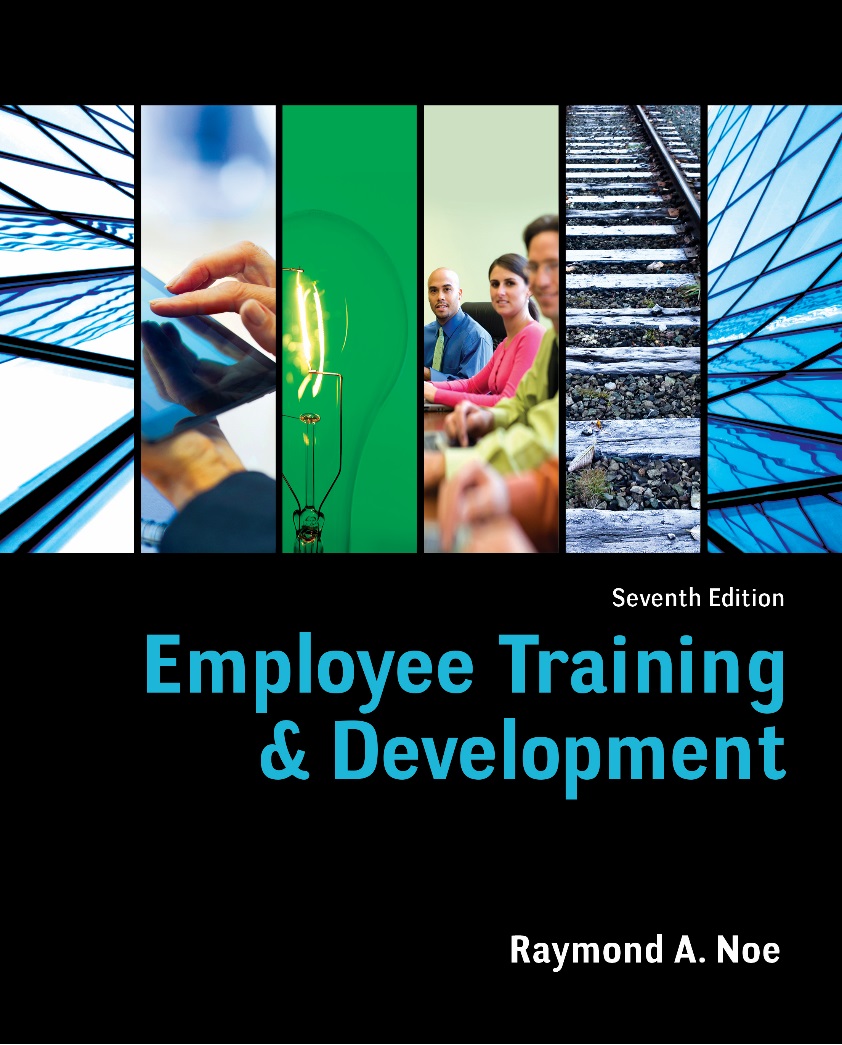 Chapter FourLearning & Transfer of Training
Copyright © 2017 McGraw-Hill Education. All rights reserved. No reproduction or distribution without the prior written consent of McGraw-Hill Education.
Objectives (1)
Discuss the five types of learner outcomes

Explain the implications of learning theory for instructional design

Incorporate adult learning theory into the design of a training program

Describe how learners receive, process, store, retrieve, and act upon information
Copyright © 2017 McGraw-Hill Education. All rights reserved. No reproduction or distribution without the prior written consent of McGraw-Hill Education.
Learning & Transfer
Both learning and transfer are important

Learning refers to a relatively permanent change in human capabilities 

Transfer refers to trainees applying what they have learned to their jobs
Copyright © 2017 McGraw-Hill Education. All rights reserved. No reproduction or distribution without the prior written consent of McGraw-Hill Education.
Two Types of Transfer
Generalization  applying what was learned to situations that are similar but not identical to those in training
Discrimination – recognizing distinctions between/among situations/objects etc.

Maintenance  trainees continuing to use what they learned over time
Copyright © 2017 McGraw-Hill Education. All rights reserved. No reproduction or distribution without the prior written consent of McGraw-Hill Education.
Model of Learning & Transfer
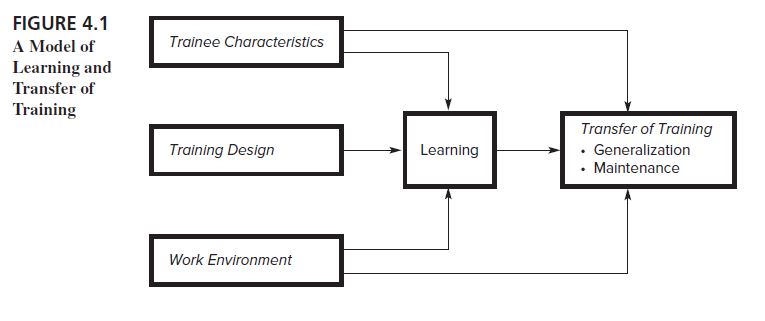 Insert Figure 4.1
Copyright © 2017 McGraw-Hill Education. All rights reserved. No reproduction or distribution without the prior written consent of McGraw-Hill Education.
Learning Outcomes (1)KSAOs
Verbal Information (K)
specialized knowledge, including names, labels, facts, and bodies of knowledge

Intellectual Skills (Ability- potential and acquired)
concepts and rules critical to solve problems, serve customers, and create products

Motor Skills (S)
coordination of physical movements
Copyright © 2017 McGraw-Hill Education. All rights reserved. No reproduction or distribution without the prior written consent of McGraw-Hill Education.
Learning Outcomes (2)
Attitudes (O –Other)
beliefs and feelings that predispose a person to behave in a certain way

Cognitive Strategies (A- Ability)
strategies that regulate thinking and learning
they relate to decisions regarding what information to attend to, how to remember, and how to solve problems
Copyright © 2017 McGraw-Hill Education. All rights reserved. No reproduction or distribution without the prior written consent of McGraw-Hill Education.
Learning Theories
Copyright © 2017 McGraw-Hill Education. All rights reserved. No reproduction or distribution without the prior written consent of McGraw-Hill Education.
Reinforcement Theory (operant conditioning) (1)
Individuals are motivated to perform or avoid behaviors because of past outcomes of behavior

Trainers - identify what outcomes learners find most favorable or unfavorable 
link behaviors to consequences to acquiring new knowledge and skills
Copyright © 2017 McGraw-Hill Education. All rights reserved. No reproduction or distribution without the prior written consent of McGraw-Hill Education.
Reinforcement Theory (operant conditioning)
ABCs of operant conditioning
A – Antecedent (signals or signs in the situation that indicate behavior will (or will not) result in consequences
B – Behavior of interest (that indicate learning)
C –Consequences that follow the behavior
Reinforcement Theory (2)
Positive reinforcement- when a consequence is added and the behavior increases in the frequency or duration

Negative reinforcement – when a consequence is removed and the behavior  increases in the frequency or duration  

Extinction –when withdrawing a reinforcer (positive or negative) and behavior stops

Punishment – a consequence is added or removed and suppresses the behavior
Copyright © 2017 McGraw-Hill Education. All rights reserved. No reproduction or distribution without the prior written consent of McGraw-Hill Education.
Social Learning Theory (1)
Individuals learn by observing models of behavior, emulating behavior, and receiving reinforcement and rewards

Learning results from directly experiencing the consequences of using a skill, observing others, and seeing the consequences of their behavior
Copyright © 2017 McGraw-Hill Education. All rights reserved. No reproduction or distribution without the prior written consent of McGraw-Hill Education.
Social Learning Theory (2)
Four processes involved in learning
Attention
Retention
Motor reproduction
Motivational processes
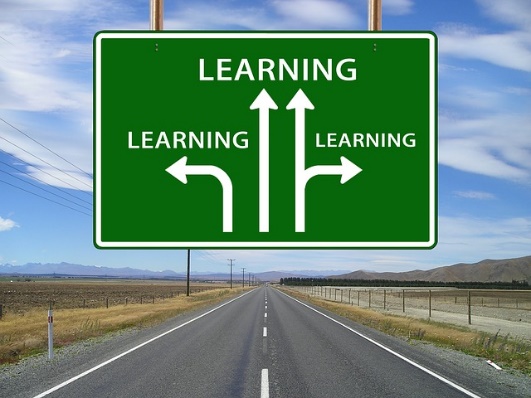 Copyright © 2017 McGraw-Hill Education. All rights reserved. No reproduction or distribution without the prior written consent of McGraw-Hill Education.
Social Learning Theory (3)
Self-efficacy is important
an individual’s belief that he/she can successfully learn knowledge and skills

Self-efficacy can be increased through:
Developing competency in performing a task
Copyright © 2017 McGraw-Hill Education. All rights reserved. No reproduction or distribution without the prior written consent of McGraw-Hill Education.
Goal Orientation (1)
Learning orientation relates to trying to increase ability and competence in a task
People with a learning orientation view mistakes as useful for learning


Performance orientation refers to a desire to look good in comparison to others
Individuals with a performance orientation avoid mistakes because they do not want to appear foolish
Copyright © 2017 McGraw-Hill Education. All rights reserved. No reproduction or distribution without the prior written consent of McGraw-Hill Education.
Goal Orientation (2)
Trainers should strive to promote a learning orientation among trainees
Set goals around experimentation
Deemphasize competition 
Create a community of learning
Provide constructive feedback when trainees make mistakes
Copyright © 2017 McGraw-Hill Education. All rights reserved. No reproduction or distribution without the prior written consent of McGraw-Hill Education.
Goal Setting Theory (Locke & Latham)
Set goals that are: 
Meaningful 
Challenging but achievable 
Acceptable (to the learner)
Specific (proximal to distal)
Provide self or other-generated feedback
In some cases participation in goal setting is  better than assigned goals 
See Pizza delivery example
Copyright © 2017 McGraw-Hill Education. All rights reserved. No reproduction or distribution without the prior written consent of McGraw-Hill Education.
Expectancy Theory (1)
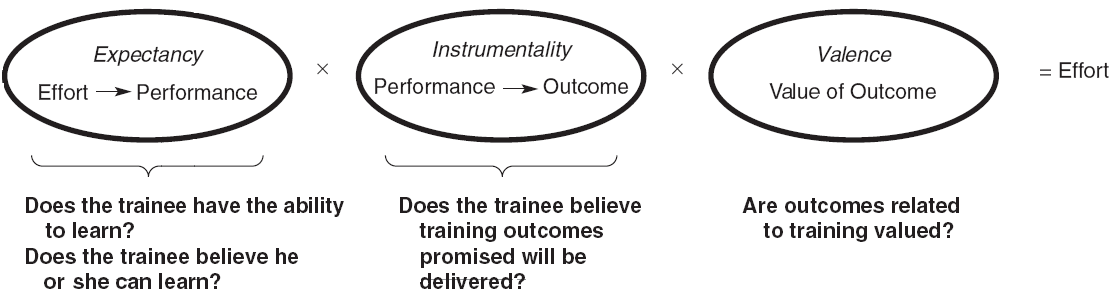 Copyright © 2017 McGraw-Hill Education. All rights reserved. No reproduction or distribution without the prior written consent of McGraw-Hill Education.
Expectancy Theory (2)
Based on this model, trainers should:
ensure trainees are confident in their ability (expectancy)
provide and communicate valued rewards (valence)
ensure valued rewards are received if trainees successfully learn and transfer (instrumentality)
Copyright © 2017 McGraw-Hill Education. All rights reserved. No reproduction or distribution without the prior written consent of McGraw-Hill Education.
Adult Learning Theory
Adults have the need to know “why”
So do children (after a certain age)
Adults have a need to be self-directed (autonomy) and competent
So do children!
Self-Determination Theory
Adults bring more work-related experiences to the learning situation
Adults enter a learning experience with a problem-centered approach (so do children)
Adults are extrinsically and intrinsically motivated (so are children)
Copyright © 2017 McGraw-Hill Education. All rights reserved. No reproduction or distribution without the prior written consent of McGraw-Hill Education.
Adult Learning Implications
Mutual planning and collaboration 
Use learner experiences for examples and applications
Develop instruction based on learners’ interests and competencies
Provide opportunities for application 
Ensure training is problem centered
Copyright © 2017 McGraw-Hill Education. All rights reserved. No reproduction or distribution without the prior written consent of McGraw-Hill Education.
Closed v. Open Skills
Transfer can be enhanced by understanding the type of skill

Closed Skills (training- reactive)
Involve responding to predictable situations with standardized responses

Open Skills (education – proactive)
Involve responding to variable situations with adaptive responses
Copyright © 2017 McGraw-Hill Education. All rights reserved. No reproduction or distribution without the prior written consent of McGraw-Hill Education.
Closed Skills
Promoting transfer for closed skills:
provide detailed checklists to follow
provide high-fidelity practice
shape favorable attitudes toward compliance
reward compliance
Copyright © 2017 McGraw-Hill Education. All rights reserved. No reproduction or distribution without the prior written consent of McGraw-Hill Education.
Open Skills
Promoting transfer for open skills:
teach general principles
shape favorable attitudes toward experimentation
allow trainees to make mistakes without fear of punishment
provide rewards for experimentation
Copyright © 2017 McGraw-Hill Education. All rights reserved. No reproduction or distribution without the prior written consent of McGraw-Hill Education.
Theory of Identical Elements
Transfer maximize the similarity between training and the job environment

Identical elements are particularly important for promoting near transfer, applying learned capabilities exactly to the work situation
See Baltimore  City Police 
Hostage negotiation team training
Copyright © 2017 McGraw-Hill Education. All rights reserved. No reproduction or distribution without the prior written consent of McGraw-Hill Education.
Mental & Physical Processes (1)
Learning depends on the learner’s cognitive processes, organizing the content in a mental representation, and relating the content to existing knowledge from long-term memory
Copyright © 2017 McGraw-Hill Education. All rights reserved. No reproduction or distribution without the prior written consent of McGraw-Hill Education.
Mental & Physical Processes (2)
Learning is a function of eight processes:
expectancy
perception
working storage
semantic encoding
long-term storage
retrieval
generalizing
gratifying
Copyright © 2017 McGraw-Hill Education. All rights reserved. No reproduction or distribution without the prior written consent of McGraw-Hill Education.
Learning Strategies
Different learning strategies influence how training content is coded
rehearsal: learning through repetition
organizing: finding similarities and themes
elaboration: relating the material to other more familiar knowledge
Copyright © 2017 McGraw-Hill Education. All rights reserved. No reproduction or distribution without the prior written consent of McGraw-Hill Education.
Employees need to practice
Practice should:
involve the trainee actively
include overlearning
take the appropriate amount of time
include the appropriate unit of learning
Copyright © 2017 McGraw-Hill Education. All rights reserved. No reproduction or distribution without the prior written consent of McGraw-Hill Education.
Massed vs. Spaced Practice
Massed practice involves practicing continuously without rest

With spaced practice, individuals are given rest intervals within the practice session

Effectiveness of massed versus spaced practice varies by the characteristics of the task
Copyright © 2017 McGraw-Hill Education. All rights reserved. No reproduction or distribution without the prior written consent of McGraw-Hill Education.
Whole vs. Part Practice
One option with practice is focusing on all tasks at the same time (whole practice)

Another option is practicing each component as soon as it is introduced in a training program (part practice)

Trainers should incorporate both types
Copyright © 2017 McGraw-Hill Education. All rights reserved. No reproduction or distribution without the prior written consent of McGraw-Hill Education.
Employees need feedback
Employees need feedback about how well they are meeting training objectives

Feedback should be specific and follow the behavior as closely as possible
Copyright © 2017 McGraw-Hill Education. All rights reserved. No reproduction or distribution without the prior written consent of McGraw-Hill Education.
Encourage trainee responsibility and self-management
Self-management refers to a person’s attempt to control aspects of decision making and behavior

Self-management training involves setting goals to use skills on the job, identifying obstacles and ways to overcome them, and self-administering rewards
Copyright © 2017 McGraw-Hill Education. All rights reserved. No reproduction or distribution without the prior written consent of McGraw-Hill Education.